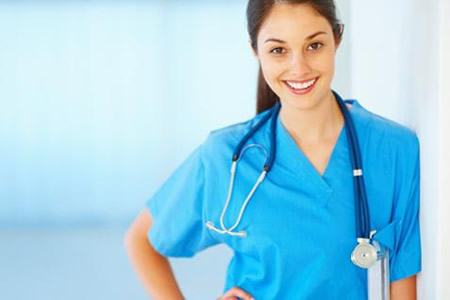 Het verpleegplan
Verpleegkundig proces
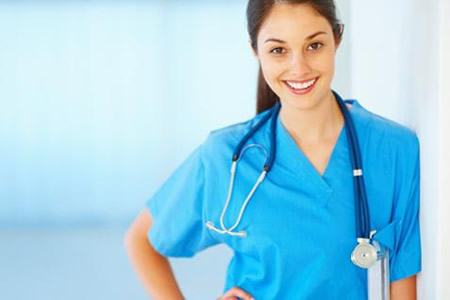 Stap 1.  Gegevens verzamelen
Stap 2.  Diagnose stellen
Stap 3.  Doel vaststellen
Stap 4.  Interventies plannen 
Stap 5.  Interventies uitvoeren
Stap 6.  Evalueren

Het verpleegkundig proces helpt werk planmatig aan te pakken
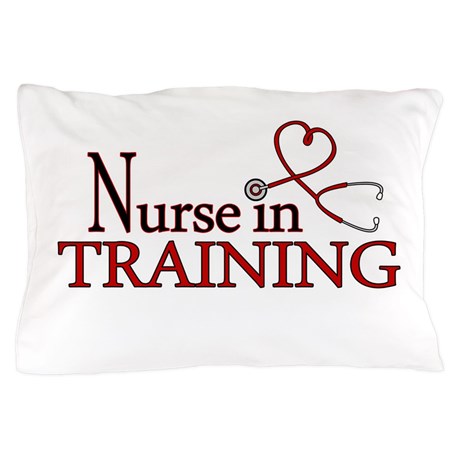 Stap 1: gegevens verzamelen
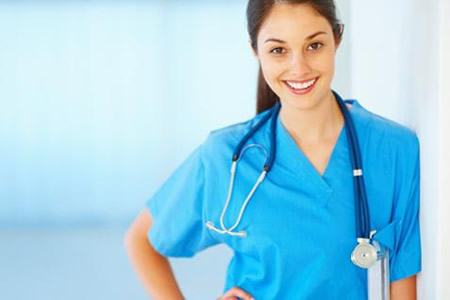 Methoden voor het verzamelen van gegevens door:
Verpleegkundige anamnese
Observeren
Meten
Interpreteren van alle gegevens
Stap 1: gegevens verzamelen
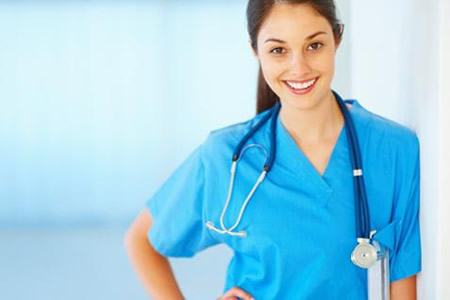 Voorbeelden van modellen voor het verzamelen van gegevens:

Ordeningsprincipe van Gordon: ziekenhuizen/ psychiatrische ziekenhuizen
SAMPC : revalidatie/verpleeghuizen/thuiszorg
De vier domeinen van verantwoorde zorg
Het OMAHA systeem

Zie voor verder informatie theorie boek Het verpleegplan traject V&V niv 4 verpleegkunde
Stap 1:methode voor het verzamelen van gegevens
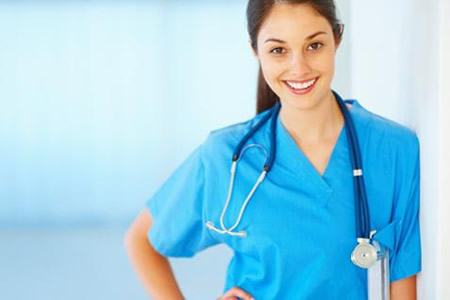 Het verpleegkundig anamnesegesprek
Observeren
Meten
Interpreteren
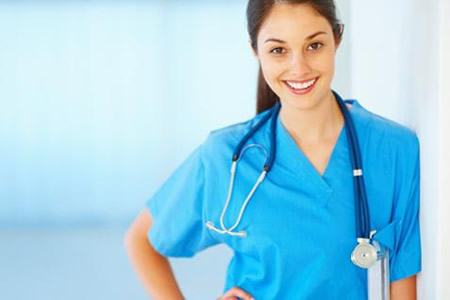 Stap 2: diagnose stellen
v
Medische diagnose                         Verpleegkundige diagnose 


Bij verpleegkundig domein hoort een verpleegkundige diagnose


“Een verpleegkundige diagnose vormt de basis voor de keuze van verpleegkundige interventies, om resultaten te bereiken waarvoor de verpleegkundige verantwoordelijk is .”  (Carpenito, 2017, p.22)
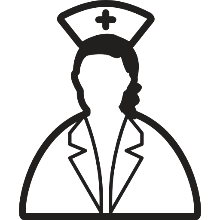 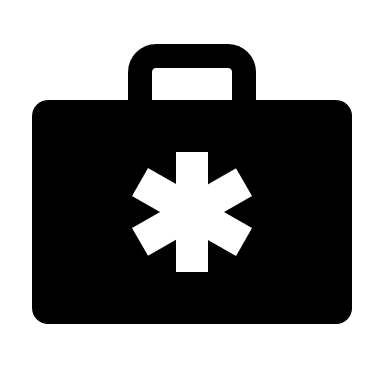 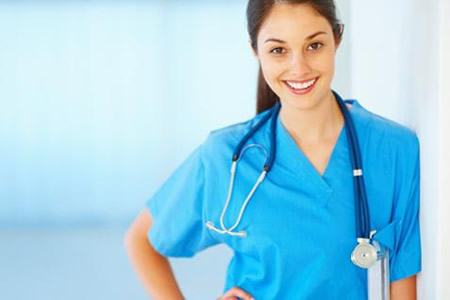 Stap 2: diagnose stellen, de PES structuur
Diagnose stellen m.b.v.  de PES structuur

Verzamel de gegevens (Bv volgens het ordenings principe van Gorden, dit zit vaak verwerkt in een EPD) en orden S
Beschrijf het probleem P
Wat zijn de oorzakelijke of beïnvloedende factoren E
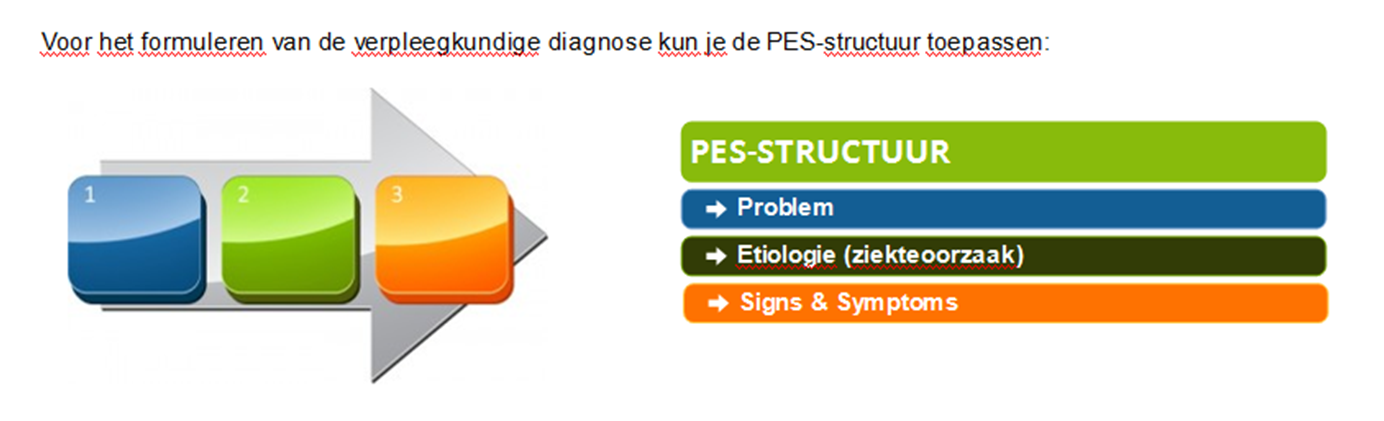 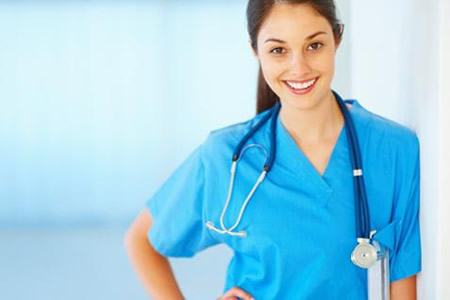 Stap 2: diagnose stellen,                                    verpleegkundige besluitvorming
Verzamel (S)
Formuleer (voorlopige)  diagnose (P)
Beschrijf etiologische factoren (E)
Bepaal: Verpleegkundige diagnose of multidisciplinair probleem
Valideer of toets de voorlopige verpleegkundige diagnose
Noteer de verpleegkundige diagnose in het dossier (P)
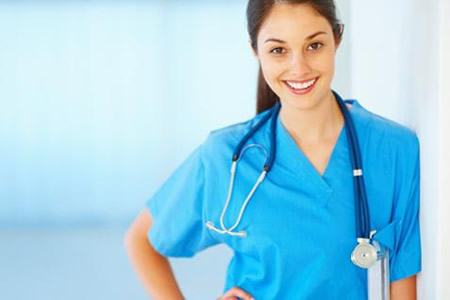 Stap 2: diagnose stellen,potentiële verpleegproblemen
P= te verwachten probleem (heeft kans op)
E= Uitlokkende factoren

S zet je tussen haakjes. Je ziet de symptomen die je kunt verwachten  niet altijd. 


Beschrijf de S wel bij de potentiële problemen zodat we kunnen zien dat je inzicht hebt.
Stap 2: diagnose stellen,                                             verpleegkundige diagnose vlgs Gorden en de NANDA beschreven in Carpenito
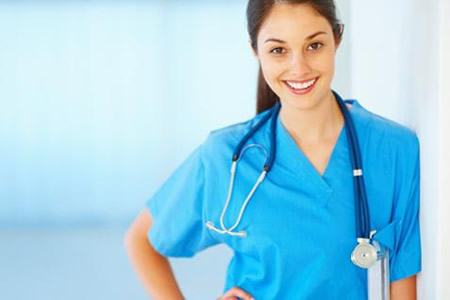 Hierin vind je het zelfde schema om te komen tot de verpleegkundige diagnose.
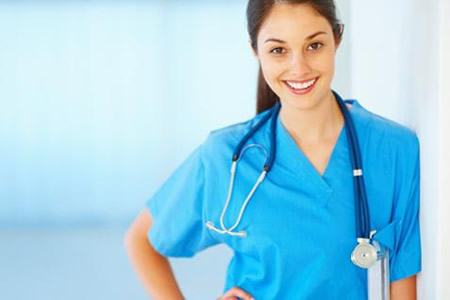 Stap 2: diagnose stellen,prioriteiten stellen m.b.v. het redeneer web
maak een klinisch redeneer web. Zet in het midden van het web de medische diagnose en daaromheen de verpleegkundige diagnosen die in de casus voorkomen;
wanneer alle verpleegkundige diagnosen zijn opgeschreven in het web geef je via pijlen aan welke met elkaar verbonden zijn;
beschrijf welke verpleegkundige diagnosen de hoogste prioriteit hebben en waarom;
beschrijf drie actuele en drie potentiele verpleegkundige diagnosen;
werk ze uit volgens de PES structuur
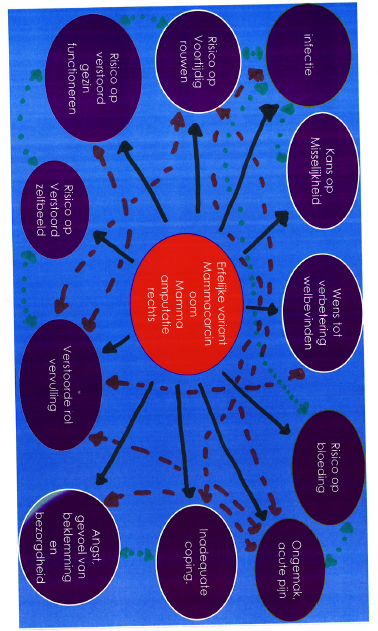 Stap 2: diagnose stellen,het redeneer web
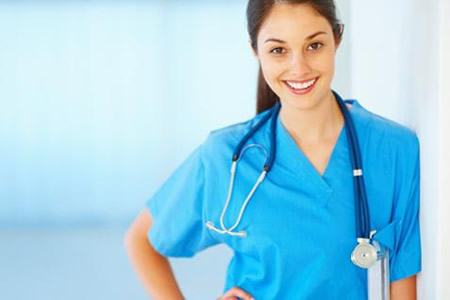 Stap 3: doel vaststellen
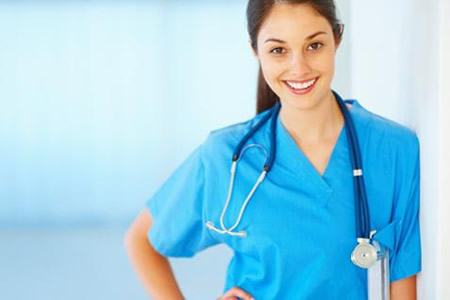 Per verpleegprobleem doel formuleren volgens bv. RUMBA  of SMART
                                                   RUMBA
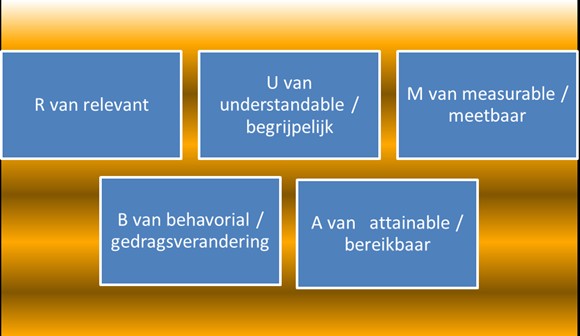 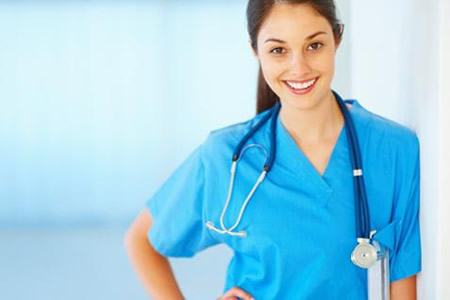 Stap 3: doel vaststellen
smart methode
5. Beoogd resultaat
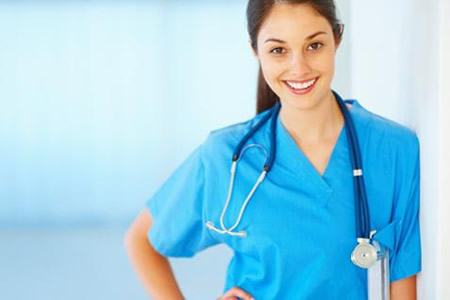 Stap 4: Interventies plannen
Maak gebruik van het zakboek verpleegkundige diagnosen.
Stap 5: Interventies uitvoeren
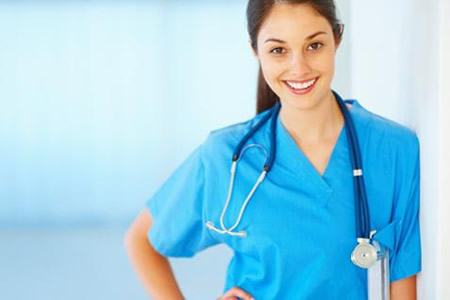 Wat rapporteer je volgens welke methode?
Stap 6: evaluatie
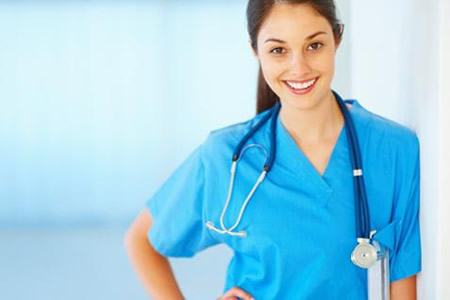 Product en proces per verpleegkundige diagnose

Productevaluatie: is het beoogde doel behaald?
Procesevaluatie: hoe is het proces verlopen?
Houdingsaspecten
Passende interventies
Continuïteit en zorgvuldigheid
Klinisch redeneren en de verpleegkundige methodiek: Hoe zit dat?
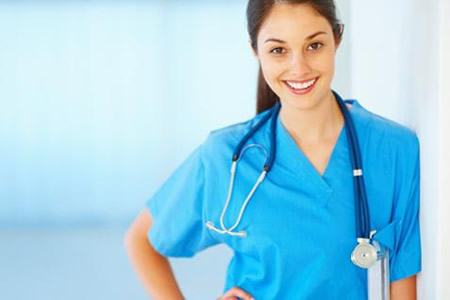 Verschillende visies ; meer totaal verpleegkundig proces 
Andere visie ; toepassen medisch en verpleegkundig vakkennis

Als verpleegkundige is het de kunst om klinisch redeneren te integreren in het verpleegkundig proces
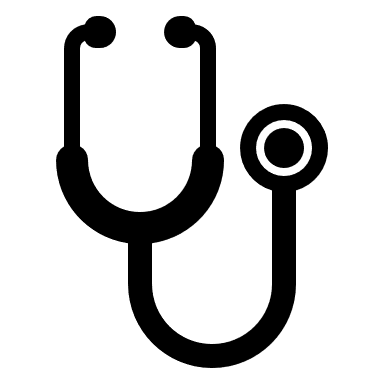 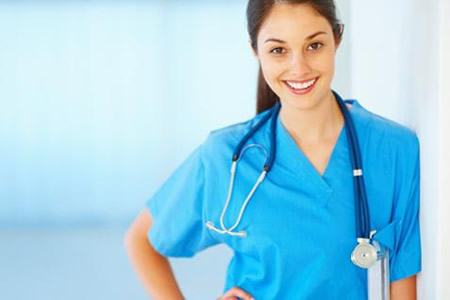 Wat niet beschreven is in de verpleegkundige methodiek beschrijf je in het verantwoordingsverslag.
Criteria examen